ТЕМА УРОКА:
ОГОНЬ.
ВОДА.
ГАЗ.
Презентацию выполнилаМамутова Зульфия Решатовна, учитель начальных классов
НАША БЕЗОПАСНОСТЬ
Оцени свои знания
по теме на данный момент
Знаю всё, сумею правильно поступить и найти правильное решение в трудную минуту
Кое-что я знаю, но многое ещё надо узнать
Я не уверен, что могу правильно поступить в чрезвычайных ситуациях
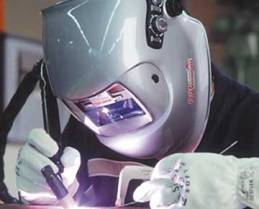 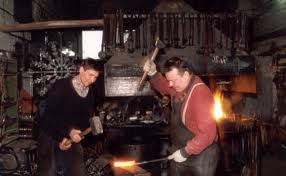 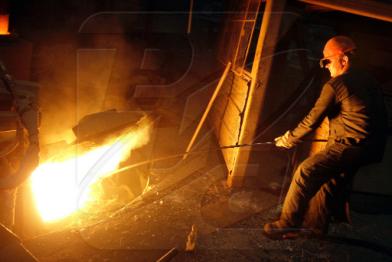 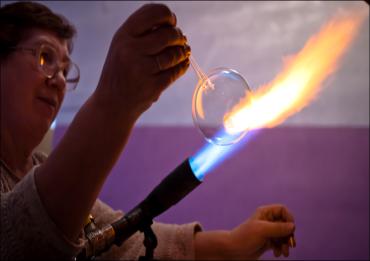 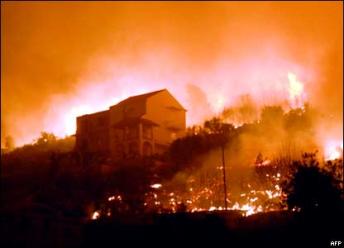 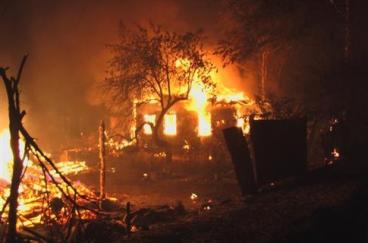 Но когда мы небрежны с огнём,
Он становится нашим врагом.
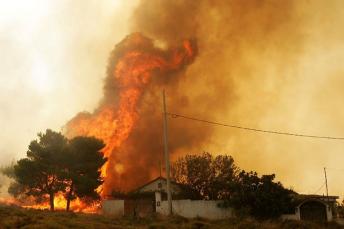 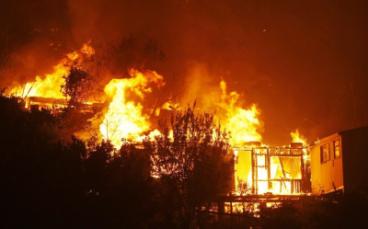 Запомнить твёрдо нужно нам – 
Пожар не возникает сам!

                                В. Маяковский
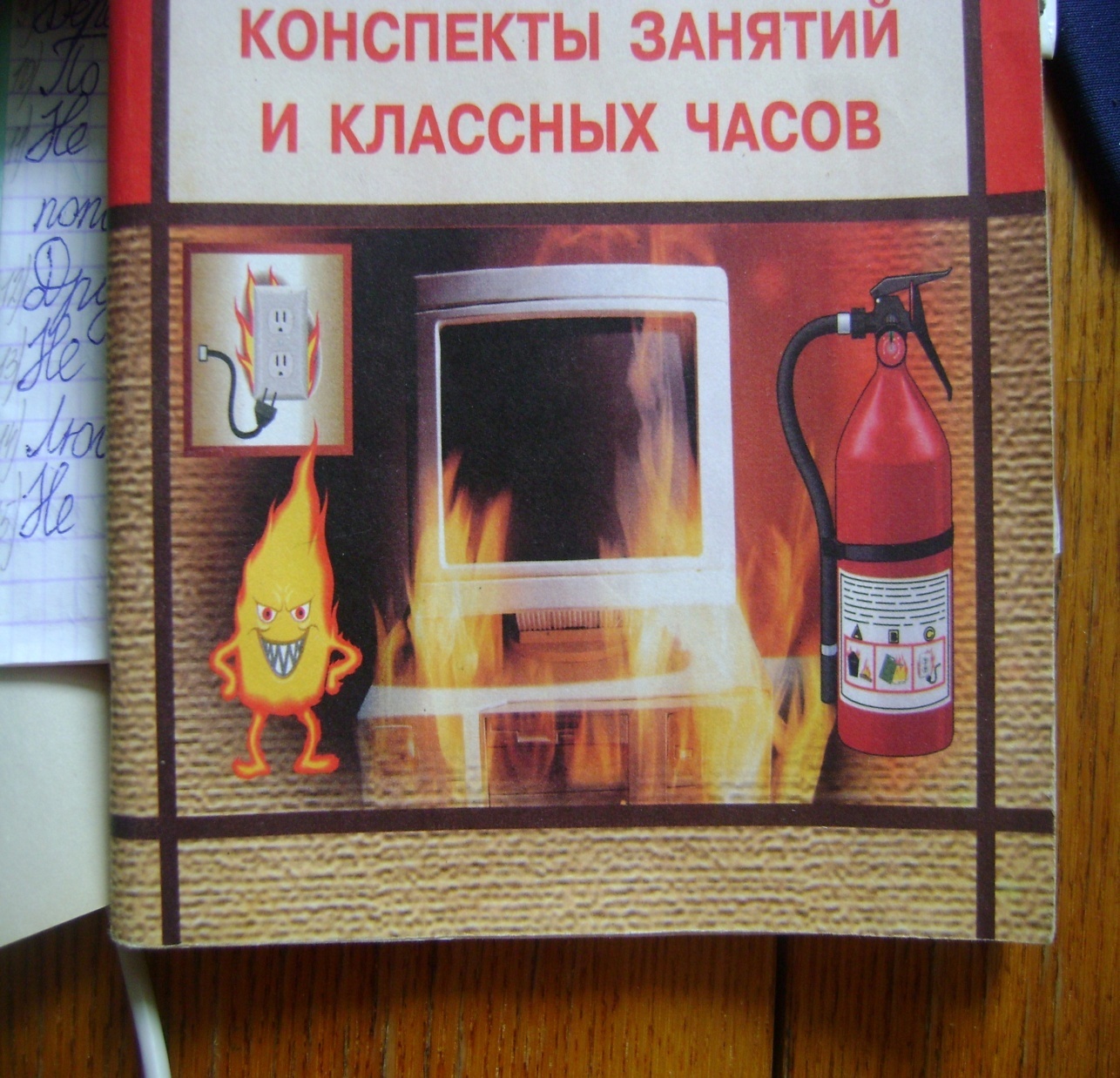 Причины пожара в доме
забывчивость     (забыл выключить);
 неисправность электрических
   приборов;
 искра из печи, камина;
 легковоспламеняющиеся предметы;
 игры со спичками;
 перегрузка электросети;
 керосин, бензин, газ.
Видеофильм  «Игра с огнём»
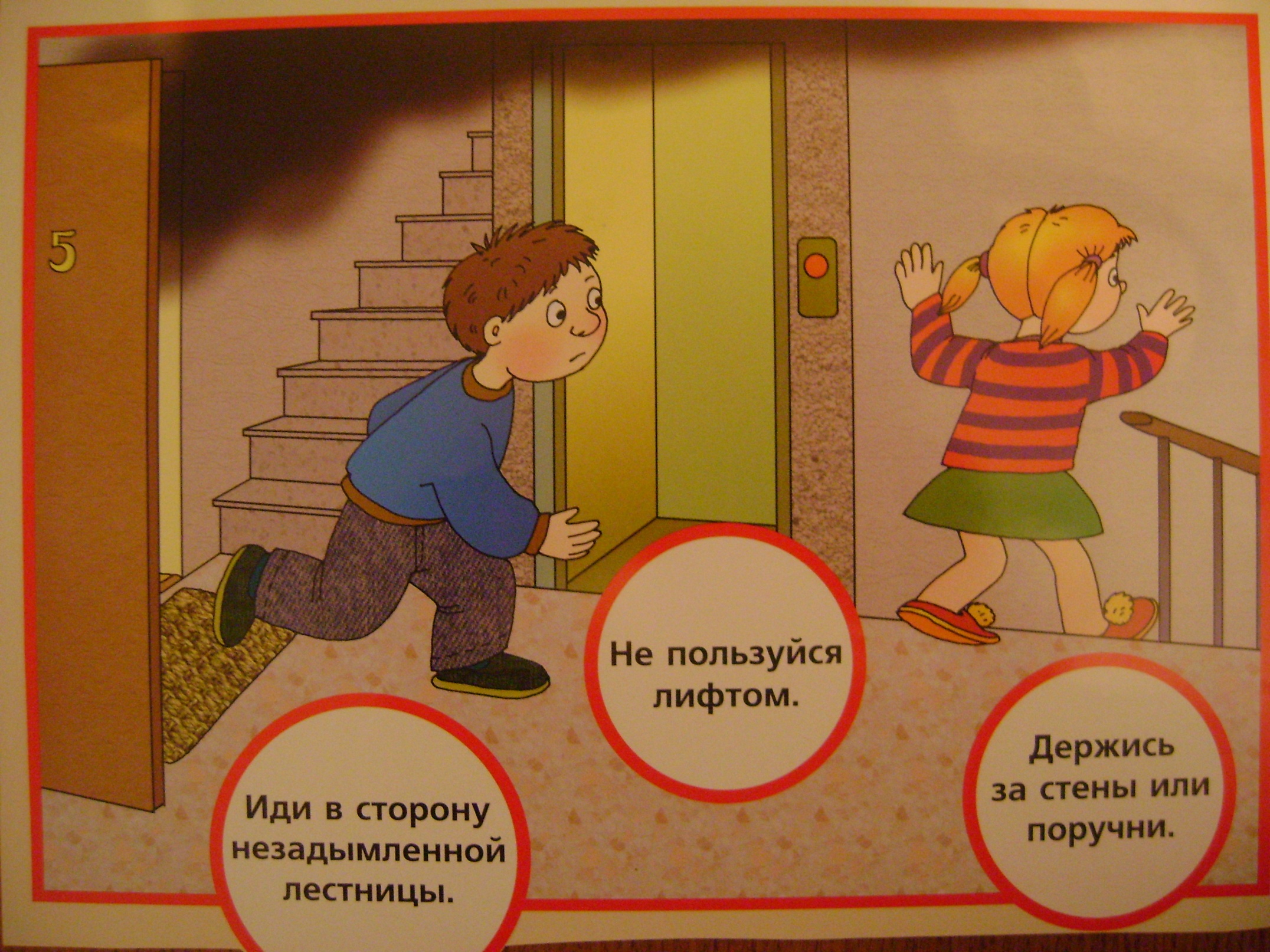 Правила поведения при пожаре
Выключить все электроприборы
Закрыть окна
Покинуть квартиру
Позвонить
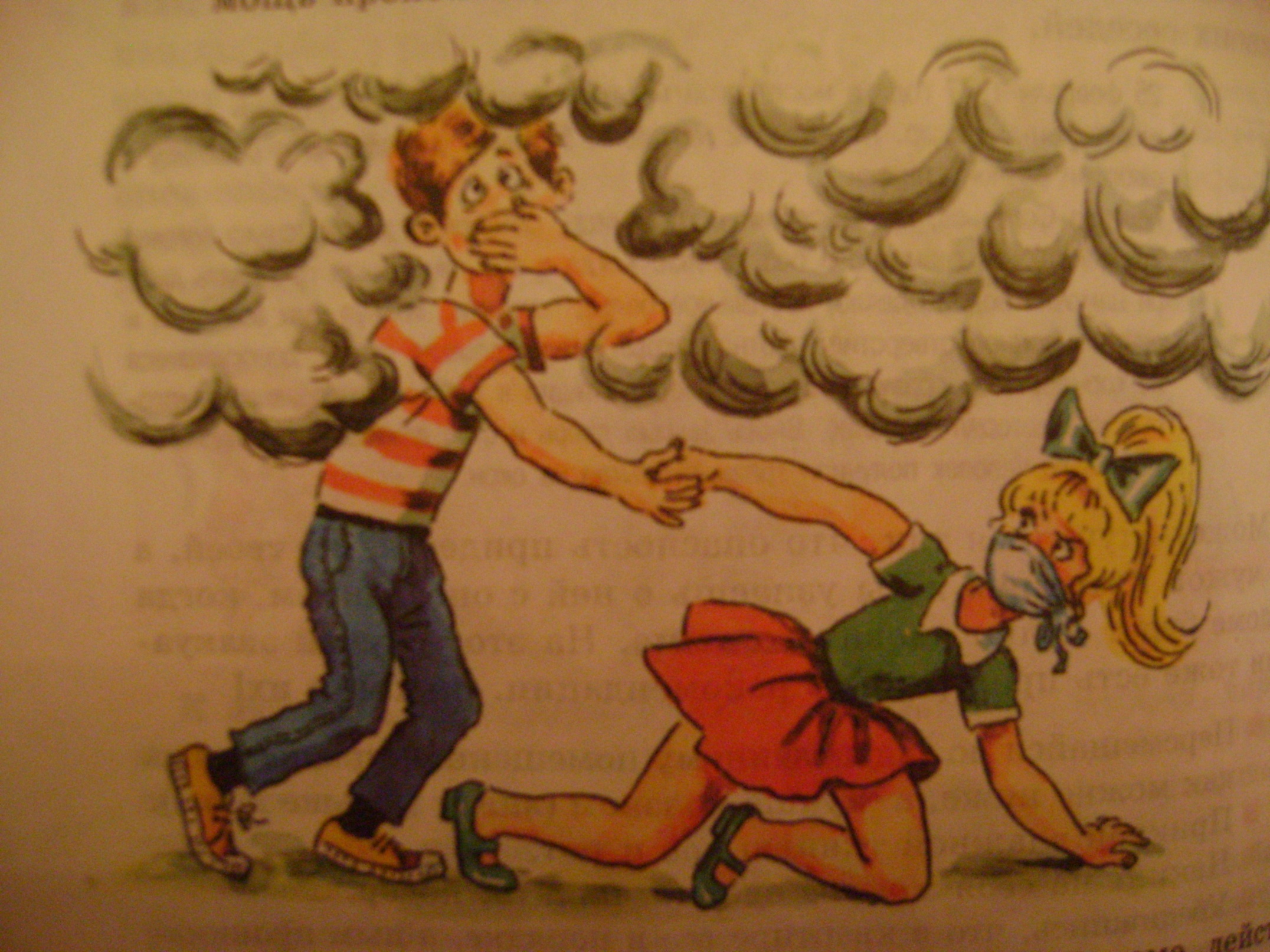 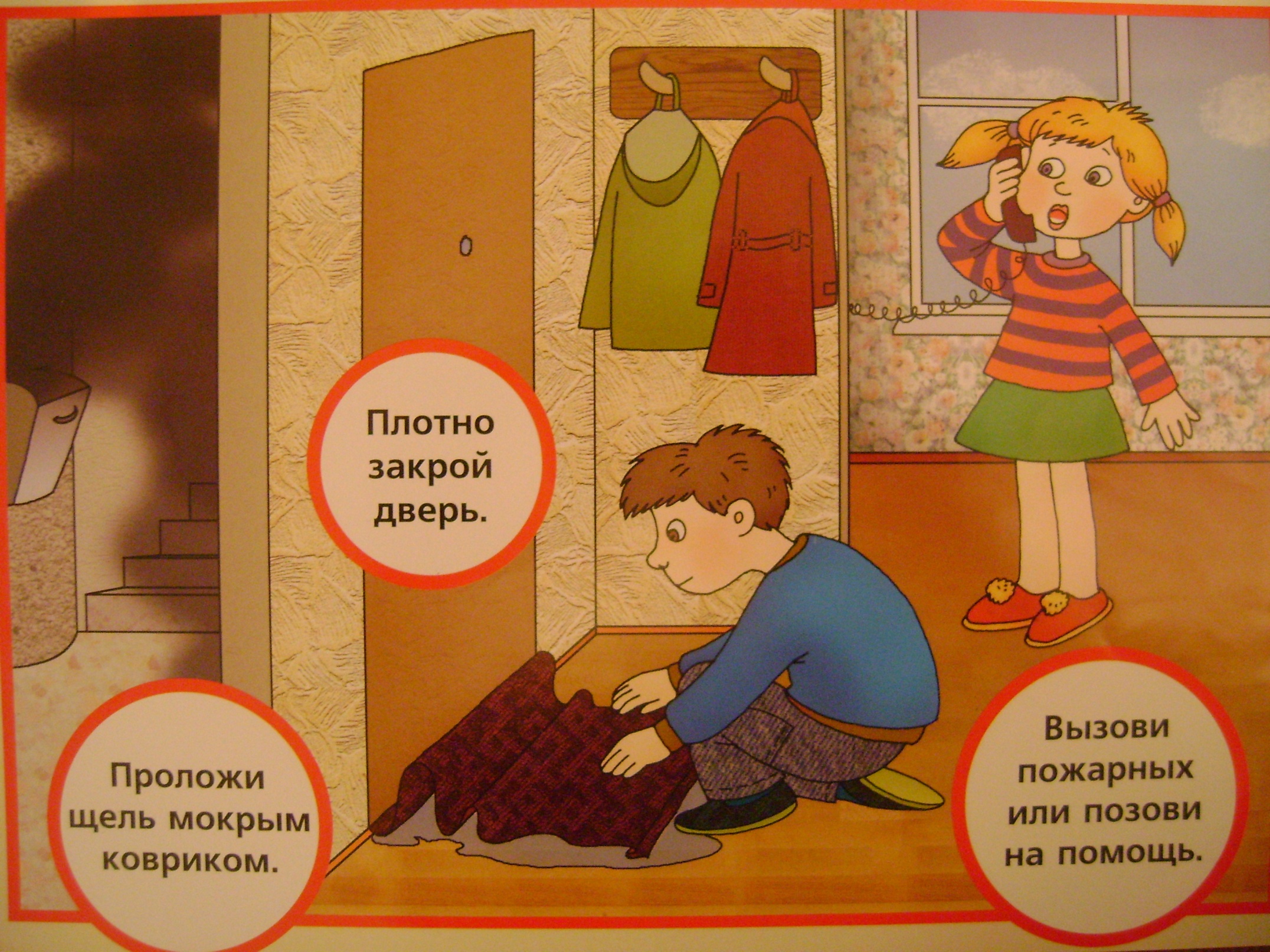 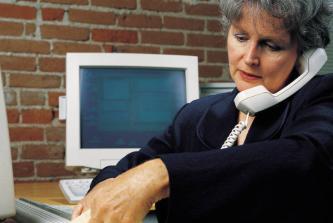 01
Адрес, где  горит.
Свой номер  телефона.
Свою  фамилию.
В каком подъезде и на каком  этаже.
Тест «Отвечай, не зевай!»
1. Назовите номер телефона для сообщения о пожаре?                        
 а) “02”;   б) “03“;    в) ”01”;   г) “04”
2. Как называют людей, которые тушат пожары?                                           
 а) пожарные; в) водоносы; б) погорельцы; 
г) тушильщики
3. Назовите средство пожаротушения, которым можно воспользоваться?                                                                 
 а) газовый баллон; в) бензин; б) огнетушитель;
 г) сухая трава.
4. Отчего чаще всего страдают люди при пожаре?                                                     
  а); от потока свежего воздуха    в) от воды;
  б) от яркого света; г) от огня и дыма 
5. Назовите поджигателей из стихотворения К. Чуковского “Путаница”:
        а) крысы; в) лисички; б) волки; г) бараны
ВОДА
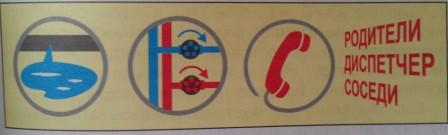 Что делать при аварии водопровода?

Найди место прорыва водопровода
Перекрой вентиль крана
Позвони диспетчеру
Позвони родителям
Сообщи соседям
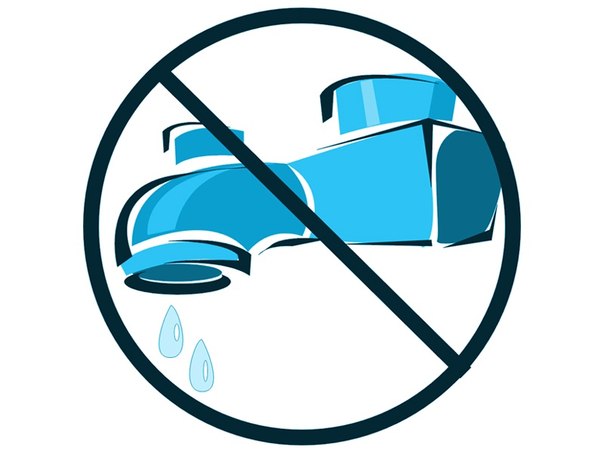 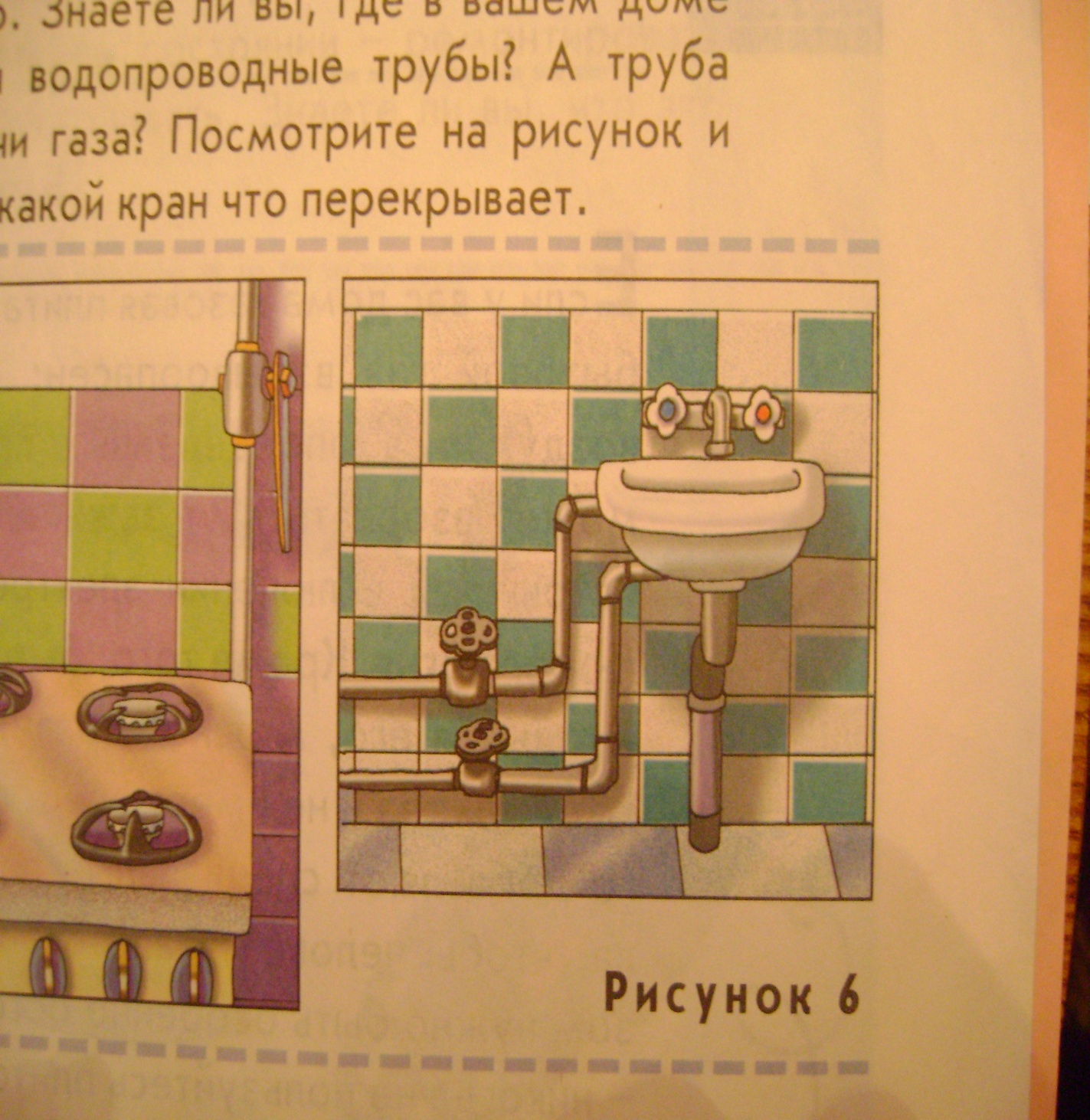 Вентиль – клапан  для  регулирования  выхода  жидкости, пара,  газа,  перекрывает  газ или воду  в  квартире.
Диспетчер – работник, регулирующий работу  предприятий. (принимает звонки от пострадавших и сообщает работникам)
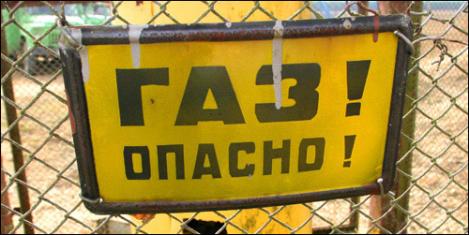 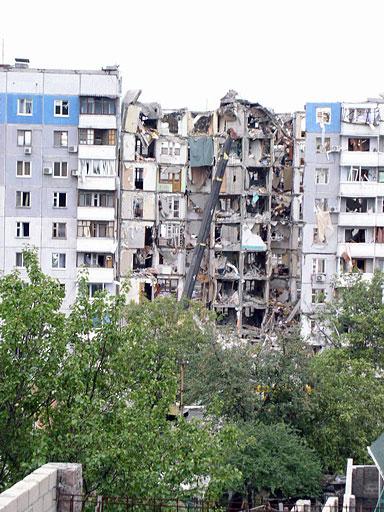 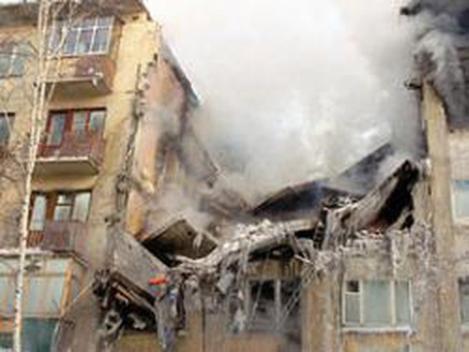 ЕСЛИ ЧУВСТВУЕШЬ ЗАПАХ ГАЗА
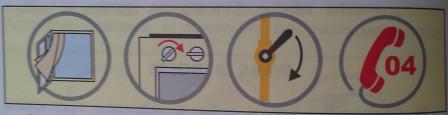 ЕСЛИ ЧУВСТВУЕШЬ ЗАПАХ ГАЗА
Открой  окно.
Закрой  кран  газа.
Звони  в  газовую  службу  -  04
НЕЛЬЗЯ:
При запахе газа включать свет
Пользоваться телефоном
Пользоваться электроприборами
Зажигать спички
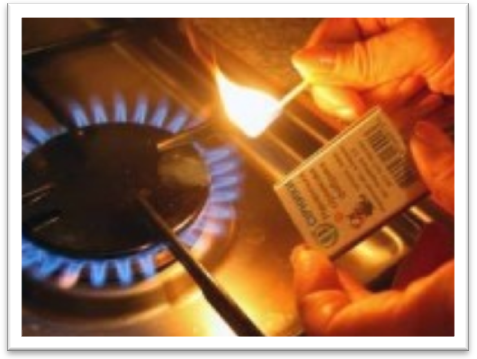 СЛУЖБЫ ЭКСТРЕННОЙ ПОМОЩИ
01 – пожарная охрана и                  спасатели
    02 – милиция
    03 – скорая помощь
    04 – служба газа
112 – вызов с мобильного телефона
Оцени свои знания
Знаю всё, сумею правильно поступить и найти правильное решение в трудную минуту
Кое-что я знаю, но многое ещё надо узнать
Я не уверен, что могу правильно поступить в чрезвычайных ситуациях
ПРОДОЛЖИТЕ ФРАЗЫ
«Сегодня  я  понял(а),  что …»
«Я  запомнил(а) …»
«Теперь  я  смогу…»
Домашнее задание. 
1.Прочитать текст «Огонь, вода и газ» - с.4-7
2. Ответить на вопросы раздела «Проверь себя» - с. 7
3. Рабочая тетрадь: с. 3 № 2, с. 5 № 6.